De boot van de toekomst
Door Stijn Kustermans en Robbe Van Doren
Boomstamkano’s
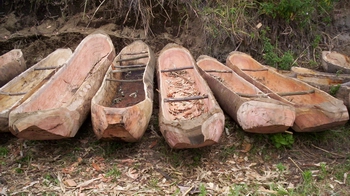 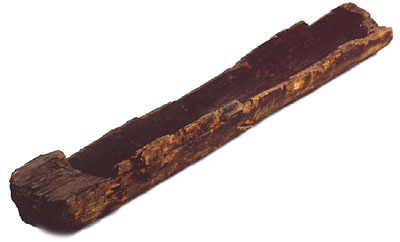 Boomstamkano’s
Wordt aangedreven door de spierkracht of door de stroming


Wordt nu nog steeds gebruikt in arme landen
Zeilboot
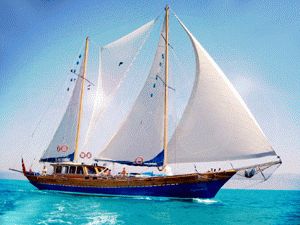 zeilboot
Wordt aangedreven door wind ,spierkracht en stroming,




De boot kan je gemakkelijk laten zinken doordat hij van hout was,
De stoomboot
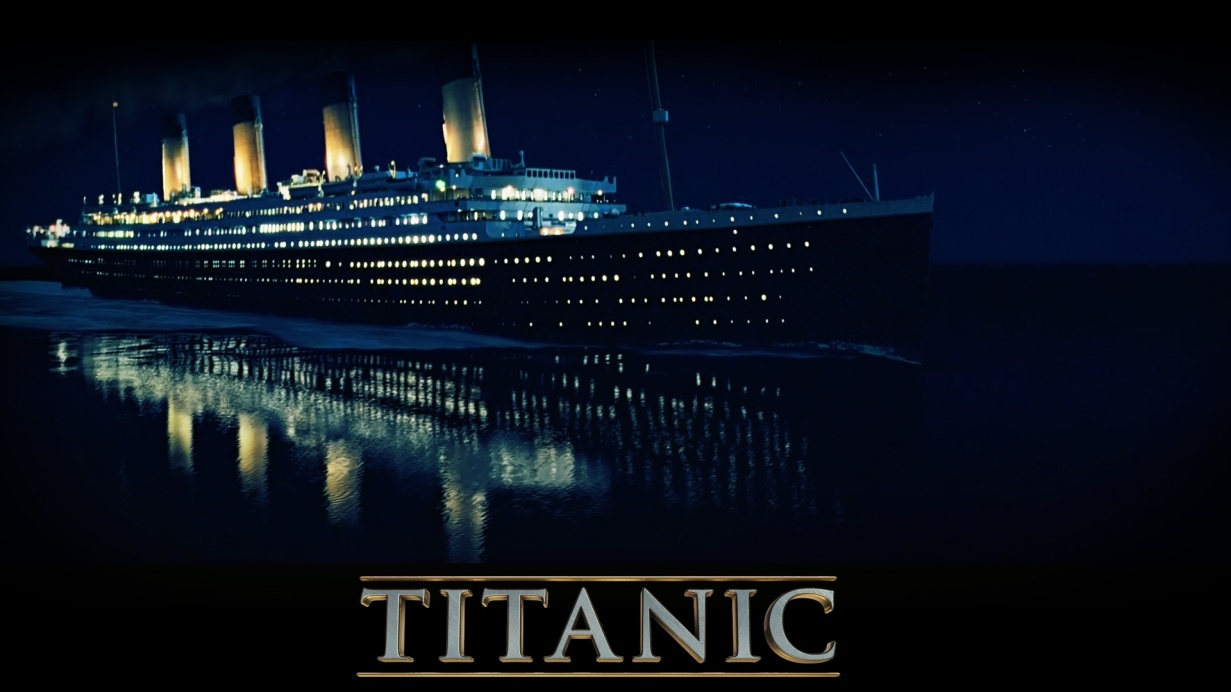 De stoomboot
Werden gebruikt om mensen te vervoeren
Vandaag
Er bestaan vandaag de dag verschillende soorten boten,
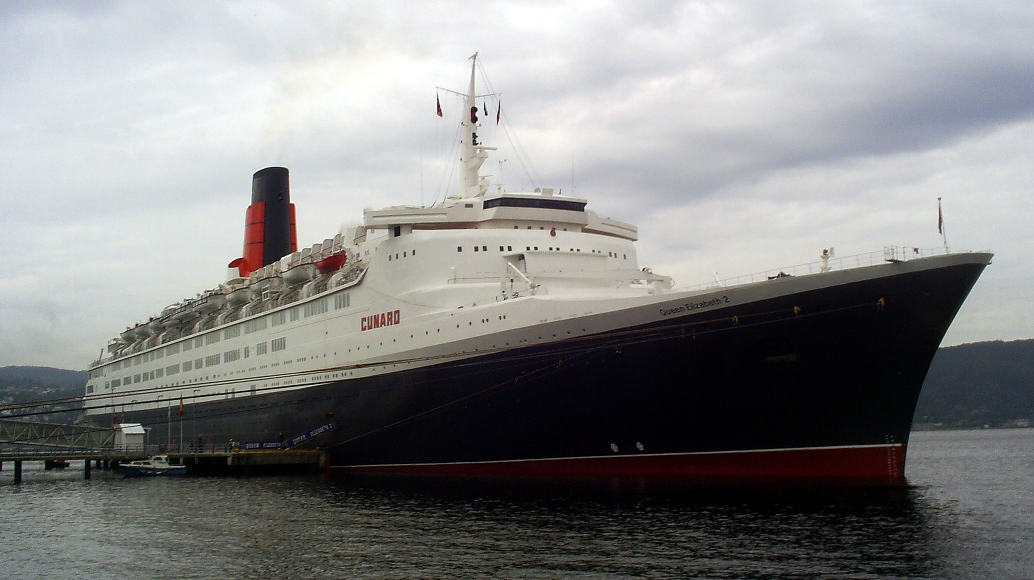 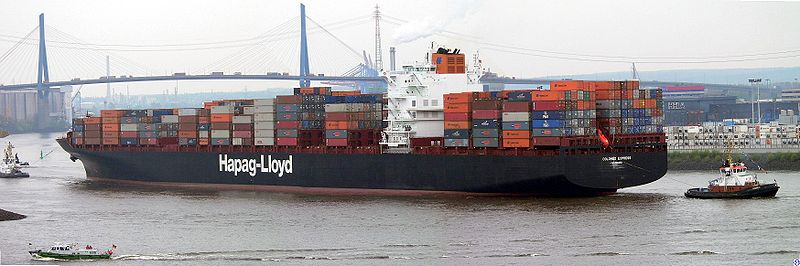 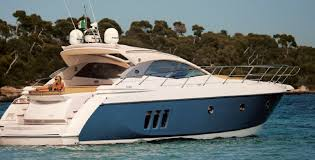 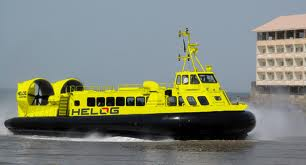 De boot van de toekomst
Boot van de toekomst
Werkt volledig op een milieuvriendelijke manier : zonne-energie
Heeft een gestroomlijnde vorm zodat het minder energie moet verspillen
Lengte: 31 meter
Breedte: 15 meter
Hoogte: 6 meter
Zonnepanelen oppervlakte: 500 m2
Topsnelheid: 25 km/h
Maximele capaciteit : 200 personen
Bedankt voor de aandacht !
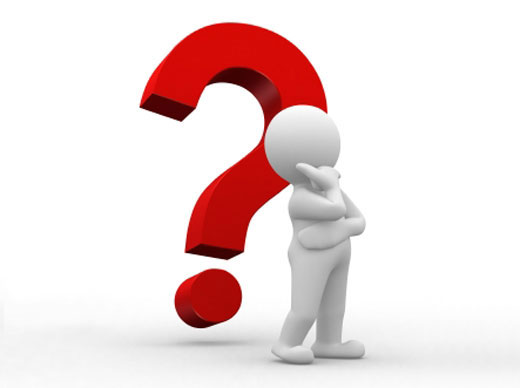 Zijn er nog vragen ?